Le smartphone – un PAU embarqué
Les constats
Abandon progressif de l’usage des PAU
Comportements déconcertants des impliqués dans un tunnel
Difficulté à porter un message adapté auprès de chacun

 Et pourtant :
Sans cesse, de nouvelles solutions techniques déployées dans les tunnels
Un outil de communication présent dans chaque poche
Le smartphone – un PAU embarqué
Pour APRR et AREA
 
Plus de 100 000 appels/an des PC pour pannes et accidents (tous réseaux)
40% des appels ne proviennent pas des PAU 
L’offre des constructeurs automobiles sur les modes de communication et des services
Comportements déconcertants des impliqués dans un tunnel
Difficulté à porter un message adapté auprès de chacun
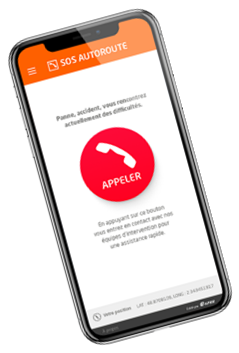 Un PAU en poche
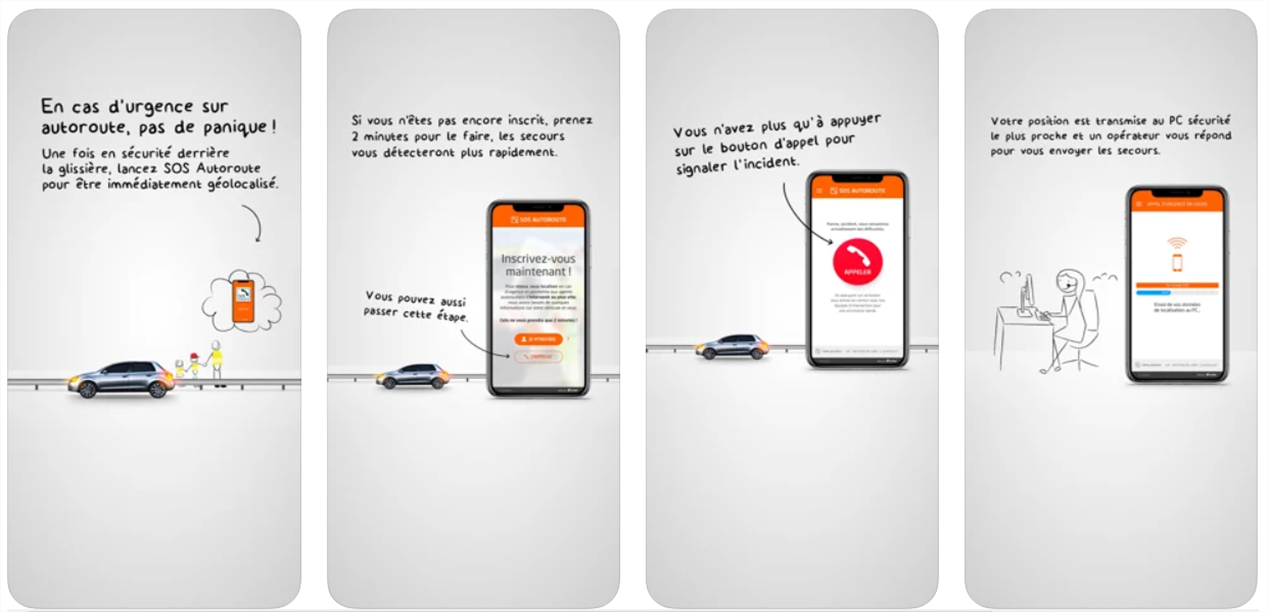 SOS AUTOROUTE
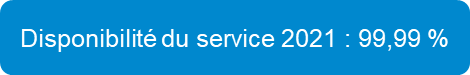 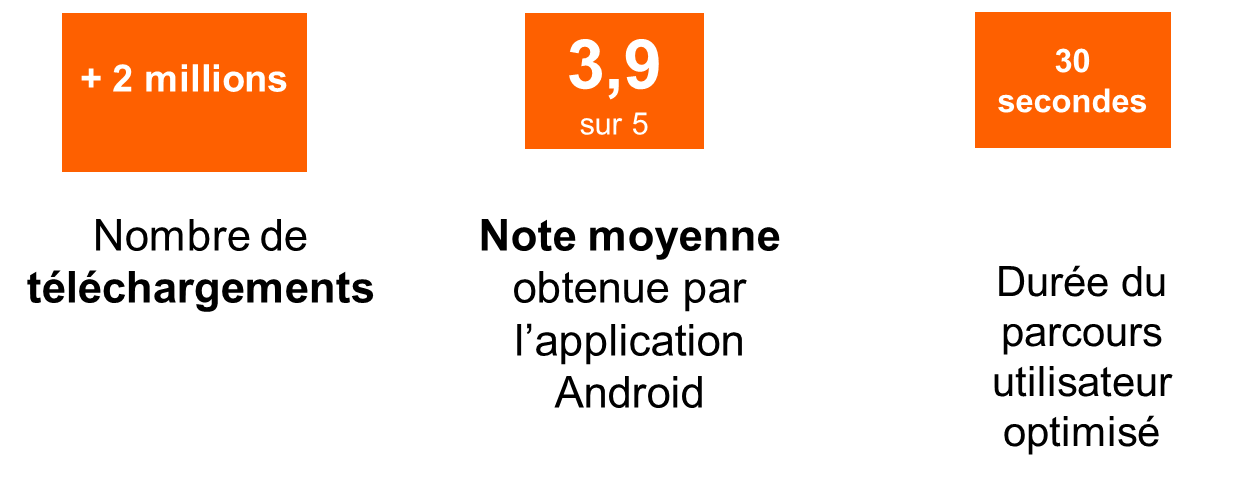 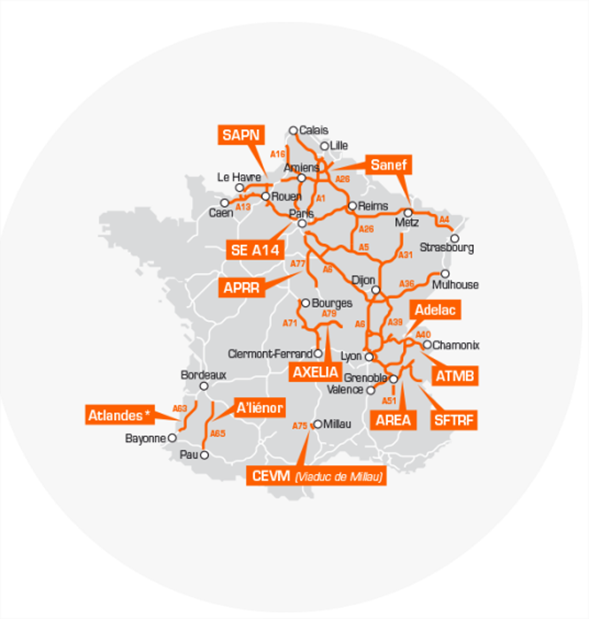 Les partenaires
Une communication adaptée et adaptable
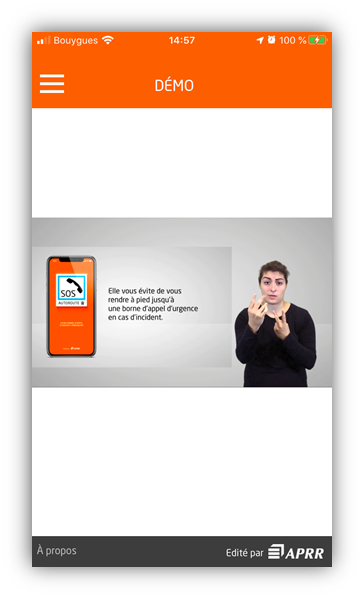 Des consignes de sécurité (oral et visuel)
Des informations pour tous (malentendant)
Des possibilités de messages directs
Un repérage précis
Et bien d’autres encore…